Уютный свет
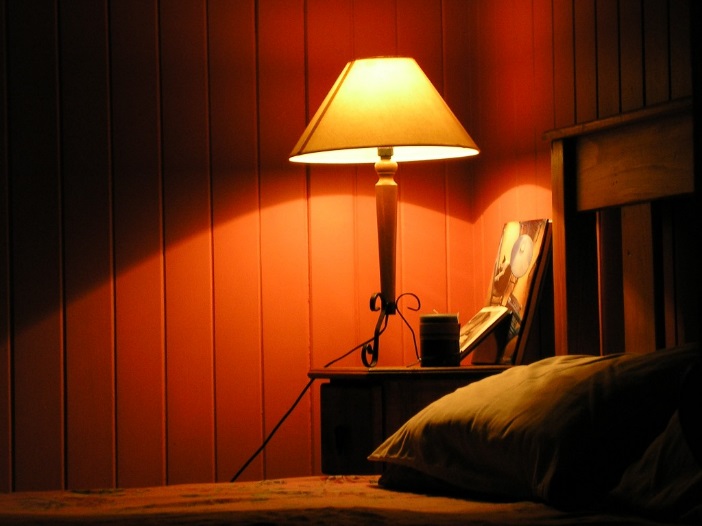 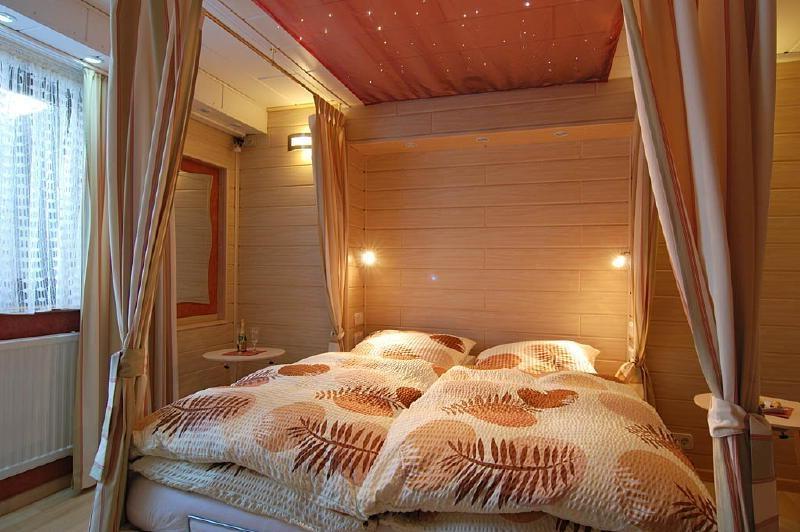 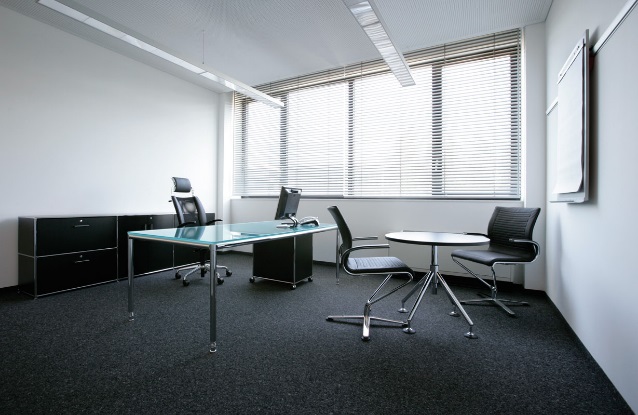 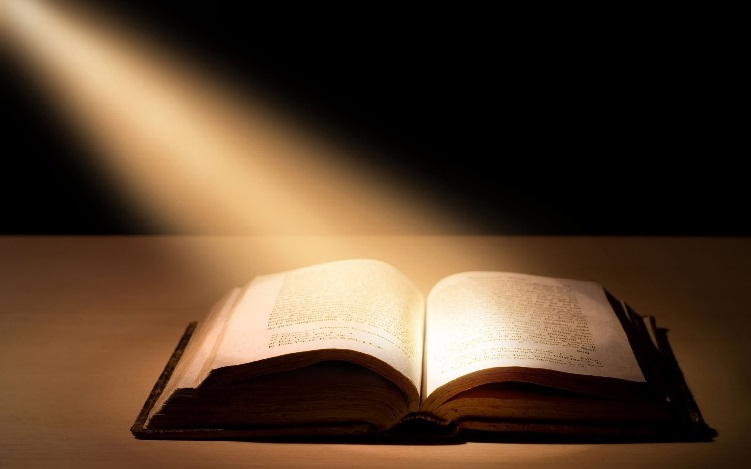 1
Цель работы: Определить  характеристики «уютного» света и  предложить альтернативное освещение для  кабинетов школы ЧОУ «Лицей Исток»
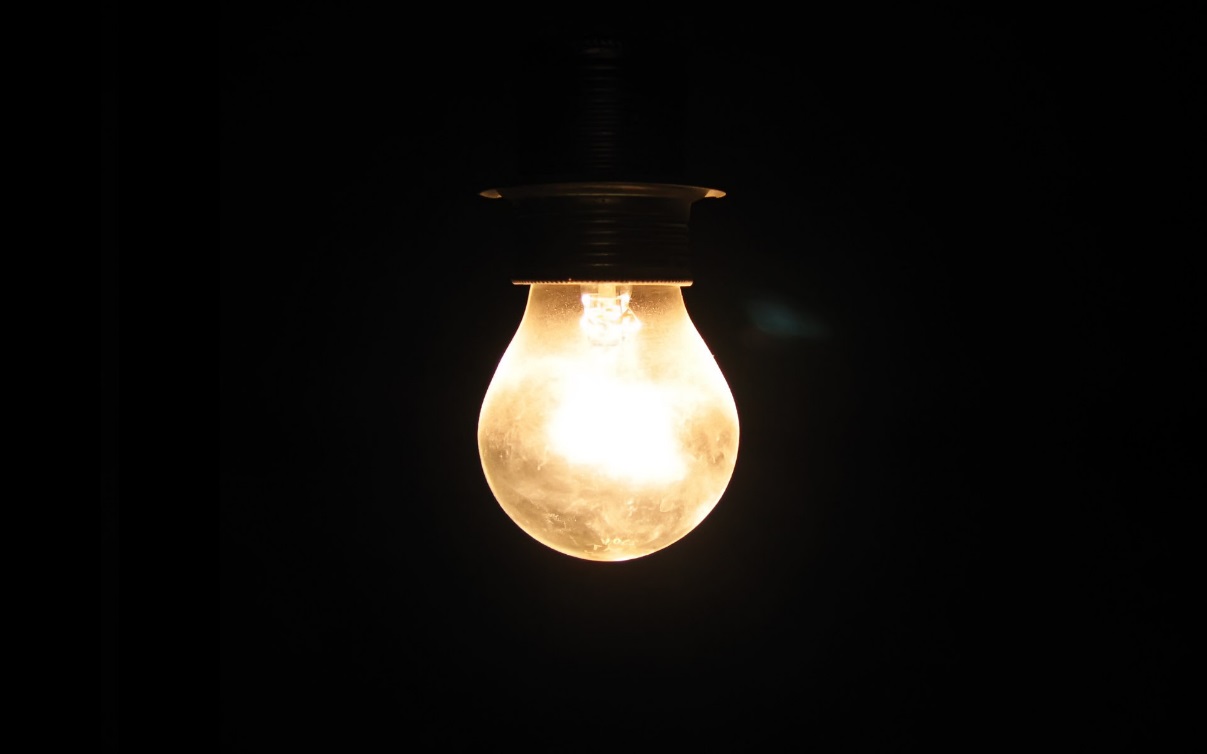 2
Задачи нашей работы:
1.Провести анализ литературы по теме исследования, на основе анализа литературы познакомиться с основными понятиями по теме «Свет»
2.Познакомиться с санитарными требованиями освещенности кабинетов школы. 
3.Провести опрос учителей и учащихся школы «Исток» по вопросам организации освещения в школе и дома.
4.На основании полученных результатов исследования 2015 года, выявить кабинет с худшей и лучшей освещенностью, но не удовлетворяющей потребностям учеников обучающихся в данном кабинете.
5.Провести расчет освещенности этих кабинетов и предложить альтернативную организацию освещения в данных помещениях.
3
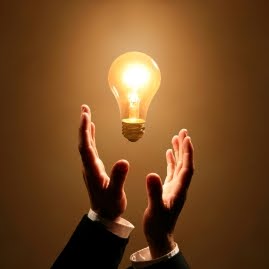 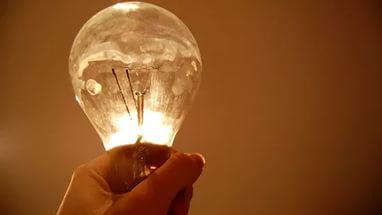 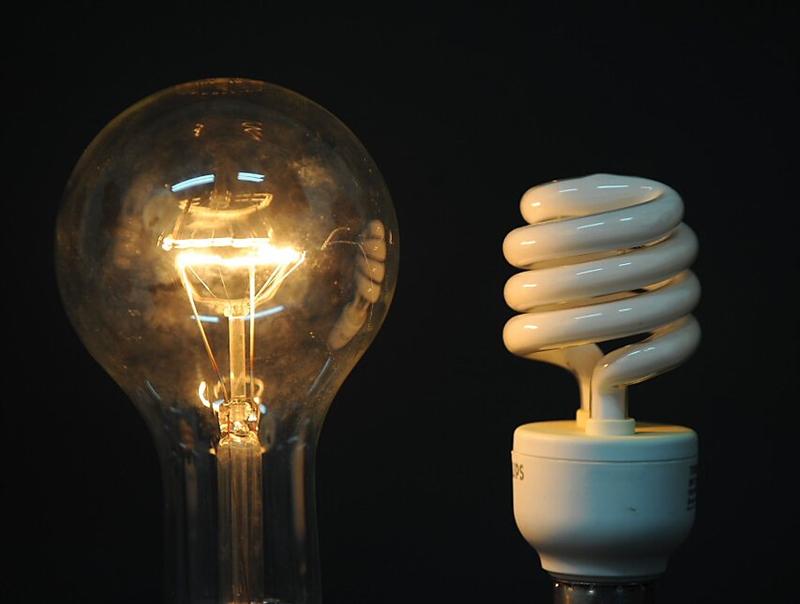 Объект исследования: свет
Предмет исследования:  характеристики света удовлетворяющие введенному понятию ( уютный свет) кабинетов школы ЧОУ СОШ «Исток»
4
Понятие: « УЮТНЫЙ »
УЮТНЫЙ – Обладающий уютом, удобный и приятный, дающий уют.


УЮТНЫЙ – создающий ощущение удобства и приятного покоя.
5
Уютный свет- это свет , дающий ощущение удобства и приятный для восприятия каждым человеком.
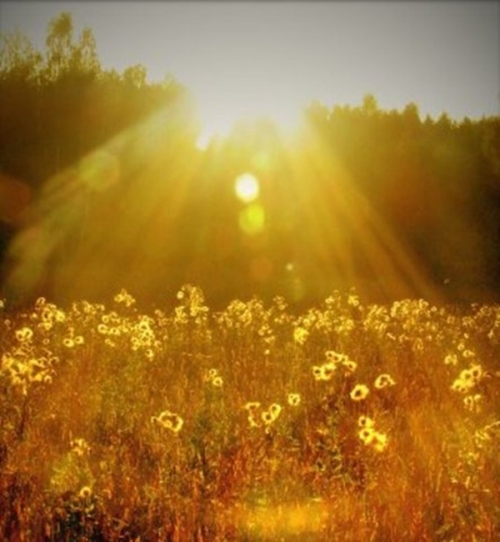 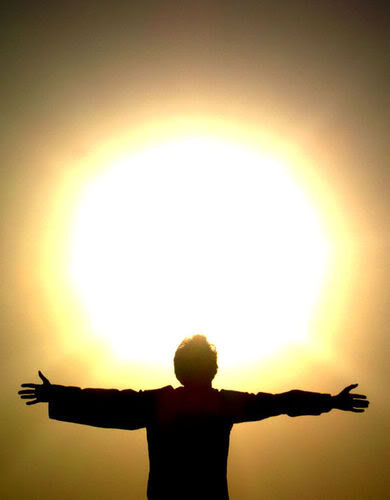 6
СВЕТ –лучистая энергия, воспринимаемая глазом, делающая окружающий мир видимым. Существуют две классификации для характеристики света: энергетическая и световая. Для нашей работы важна вторая классификация, по данной классификации, свет характеризуется- 
А) Световым потоком
Б) Силой света
В)Яркостью
Г)Освещенностью поверхности
7
Для измерения яркости используют прибор – ЯРКОМЕР
Для измерения освещенности используют прибор –ЛЮКСМЕТР
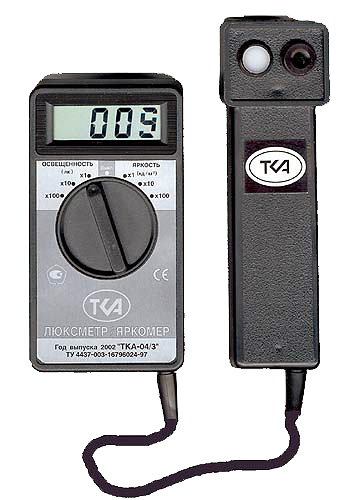 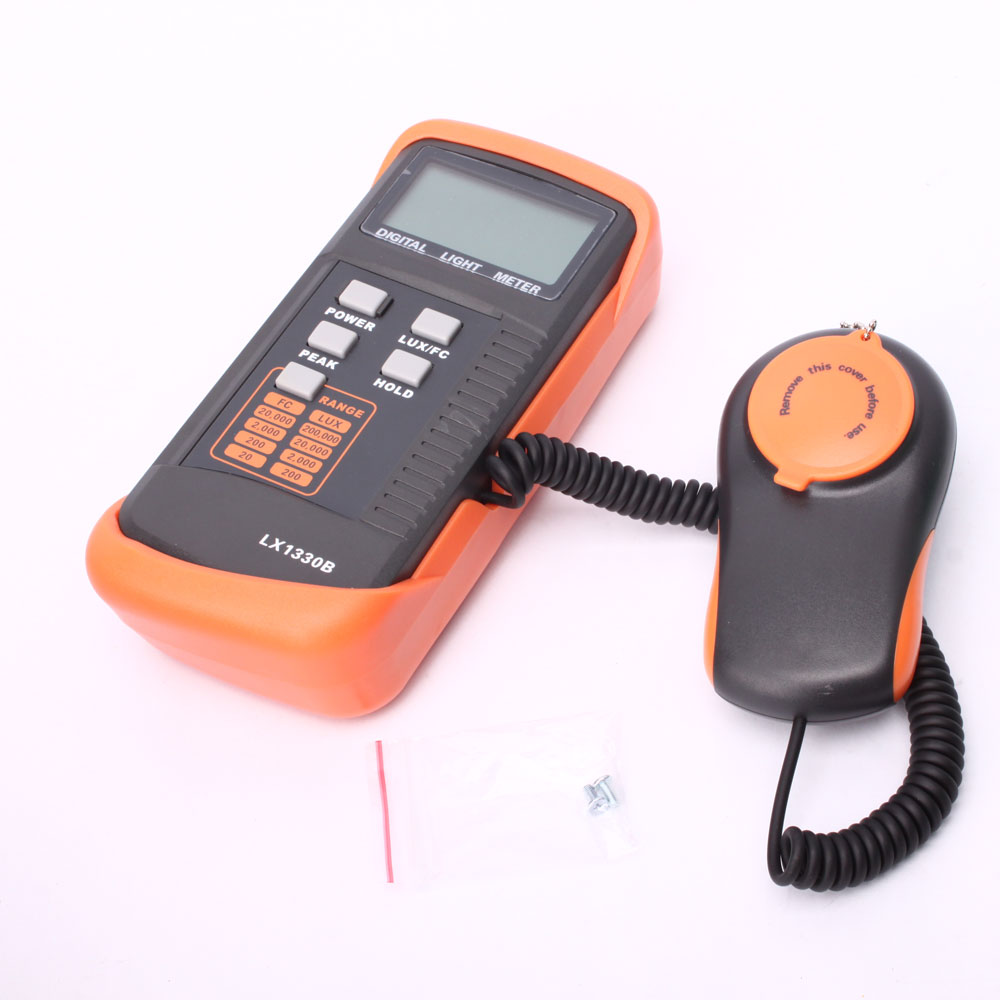 Яркомер + Люксметр ТКА-ПКМ 02
люксметр LX1330B
8
7.2. Искусственное освещение

7.2.2. В учебных помещениях система общего освещения обеспечивается потолочными светильниками. Предусматривается люминесцентное освещение с использованием ламп по спектру цветоизлучения: белый, теплобелый, естественно-белый
7.1. Естественное освещение. 

7.1.1. Все учебные помещения должны иметь естественное освещение в соответствии с гигиеническими требованиями к естественному, искусственному, совмещенному освещению жилых и общественных зданий.
7.1.3. В учебных помещениях следует проектировать боковое естественное левостороннее освещение Не допускается направление основного светового потока спереди и сзади от обучающихся. 
7.1.6.Световой коэффициент (СК - отношение площади остекленной поверхности к площади пола) должен составлять не менее 1:6.
9
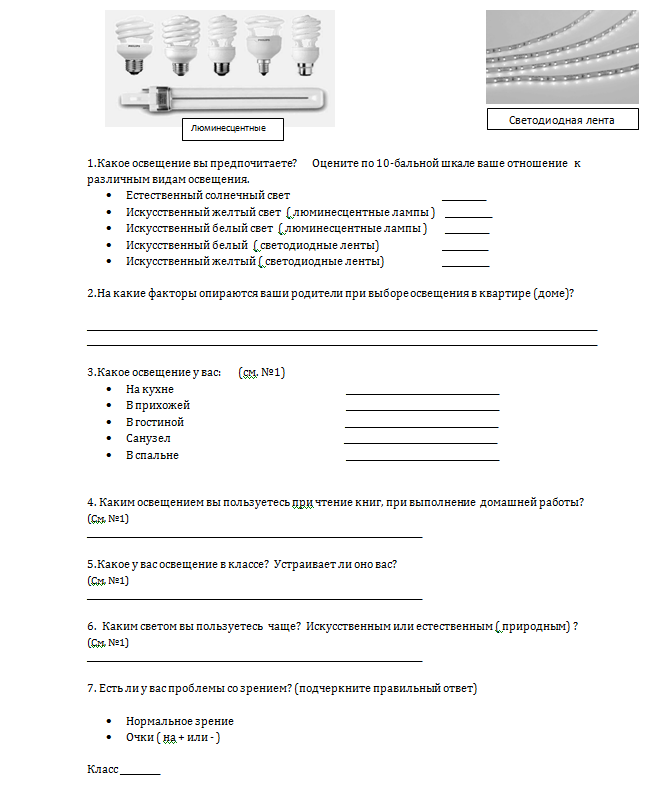 10
1.Какому освещению отдают большее предпочтение ученики и учителя?
11
2. Какие лампы используются для организации освещения в домашних условиях?
12
3 . Каким светом чаще пользуются опрошенные?
13
4. Удовлетворяют ли учеников освещение класса?
14
5. Какие факторы определяют организацию освещения в помещениях?
15
Формула, позволяющая рассчитать количество осветительных ламп
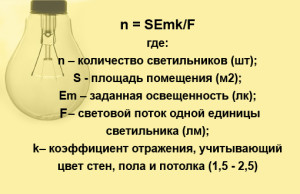 16
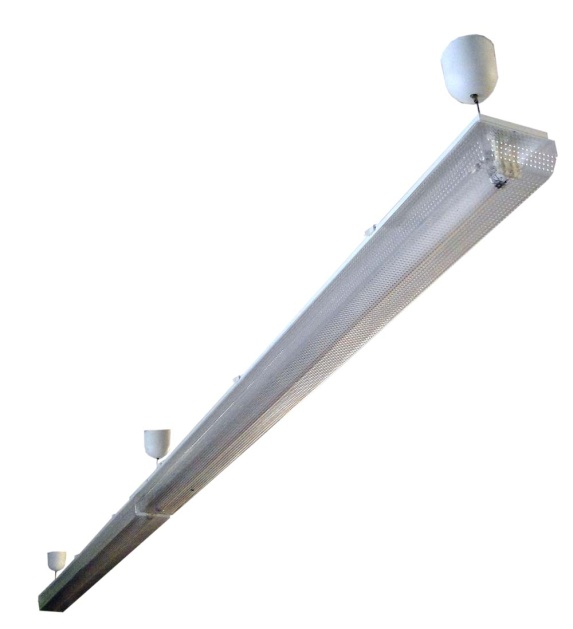 ЛПО 01 SM «Линия»
Площадь класса: 22 м2
Заданная освещенность: 300 лк
Световой поток: 5200 лм
k отражения: 2
Итог: 3 лампы
Система с автоматическим управлением освещения
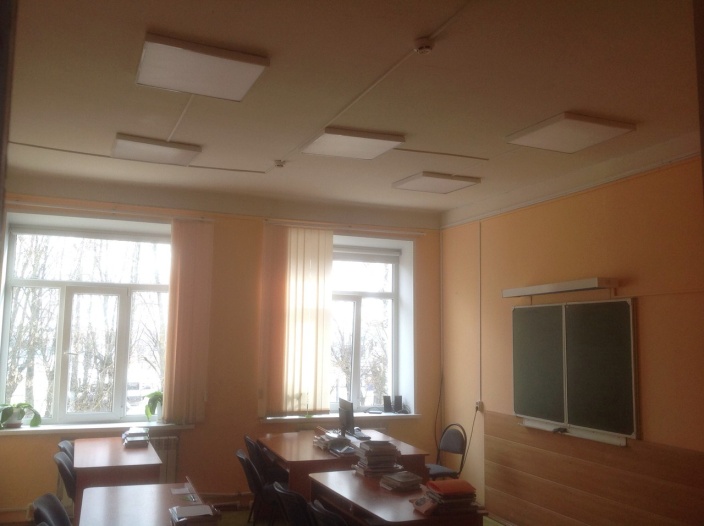 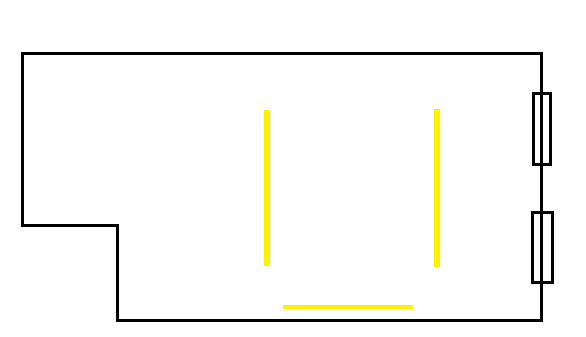 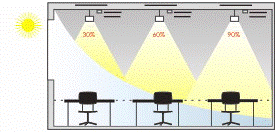 Класс с наилучшей освещенностью
17
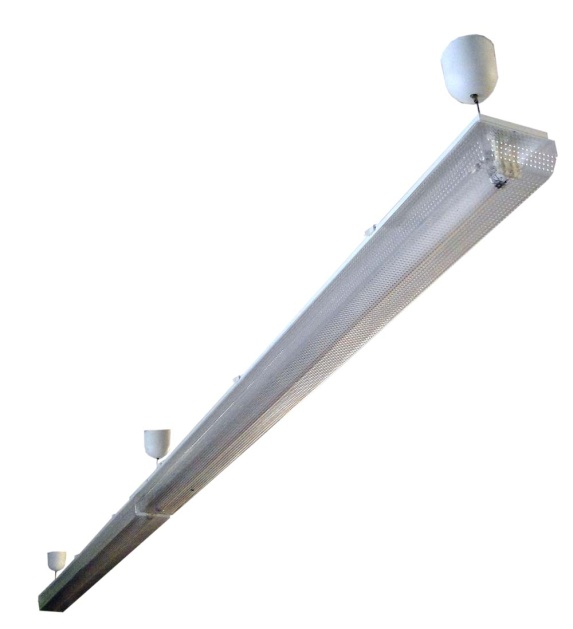 ЛПО 01 SM «Линия»
Площадь класса: 22 м2
Заданная освещенность: 300 лк
Световой поток: 5200 лм
k отражения: 2
Итог: 3 лампы
Система с автоматическим управлением освещения
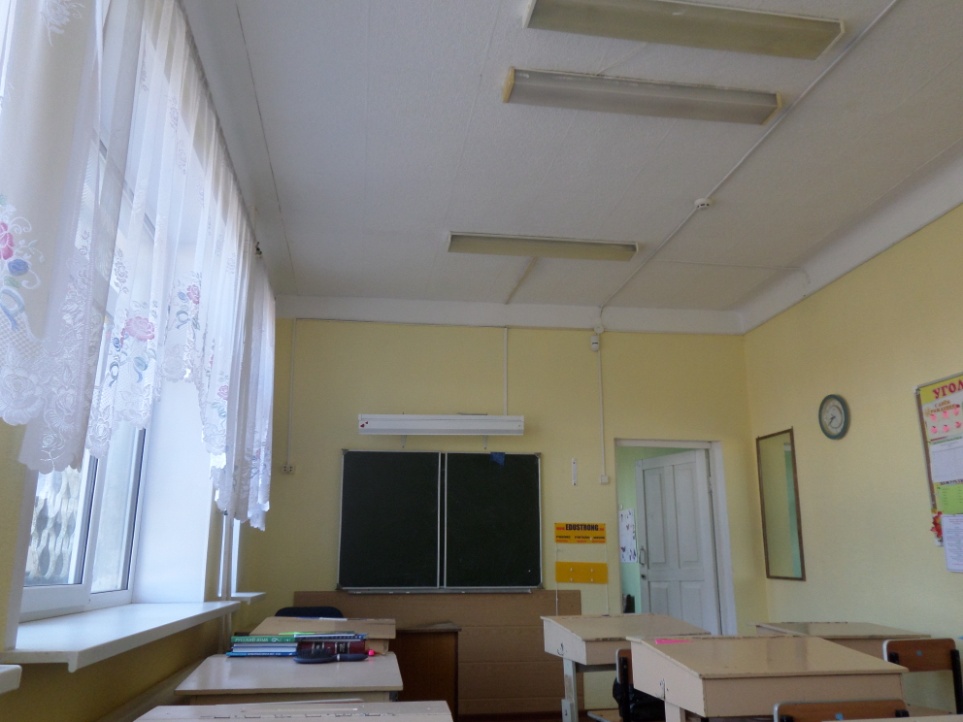 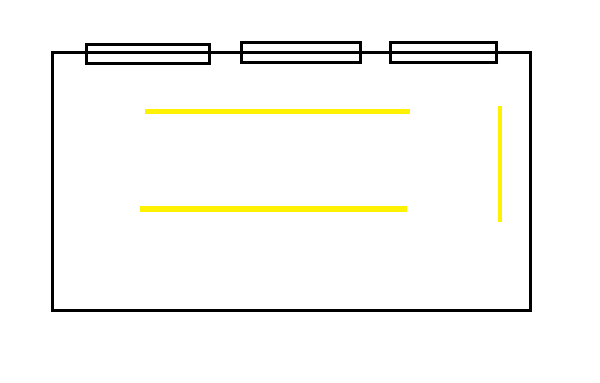 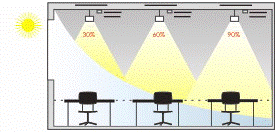 Класс с наихудшей освещенностью
18
Характеристики уютного света в школьных кабинетах
Вид ламп: люминесцентные 
Равномерное распределение света
Цветовая температура ламп 4200К ( естественный белый свет )
 Источники света с яркостью B <16 Стильб
Использование автоматической системы управления 
 для регулировки освещения
19
Вывод:
1.Провели опрос учителей и учащихся школы «Исток» по вопросам организации освещения в школе и дома.
2.Определили основные характеристики уютного света для школьных кабинетов
3.Провели расчет освещенности двух кабинетов с разной освещенностью и предложили альтернативную организацию освещения в данных помещениях
20